Организация питания в дошкольных образовательных учреждениях
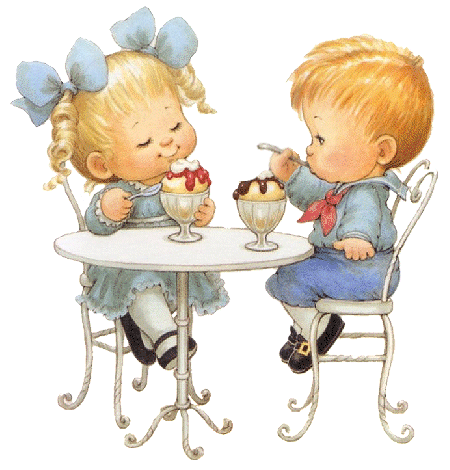 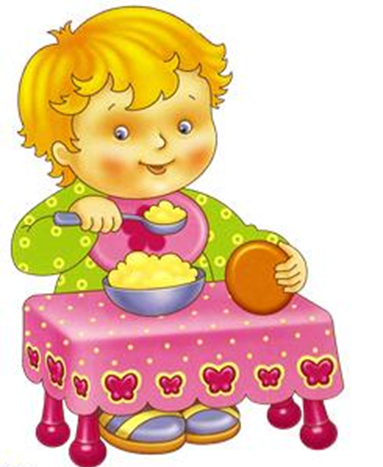 Рациональное питание дошкольников
Это одно из необходимых условий  гармоничного роста дошкольников
физического и нервно-психического развития,  устойчивости к воздействию инфекций и других неблагоприятных факторов внешней среды
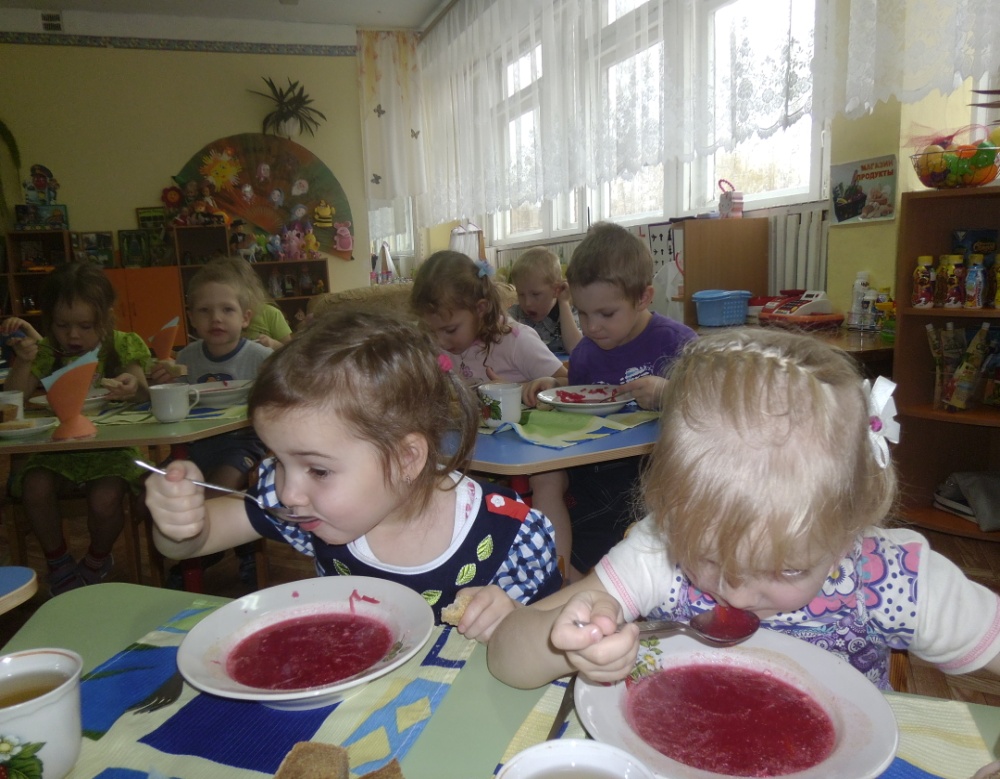 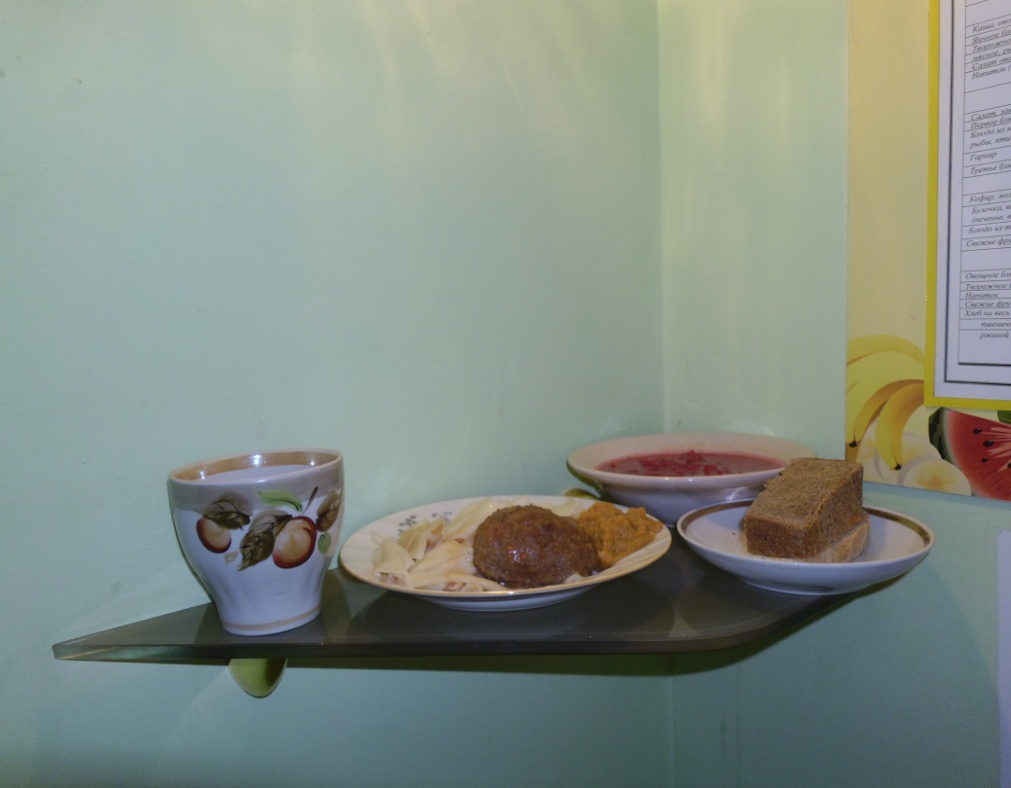 Организация питания детей в дошкольном образовательном учреждении трудоёмкая, многогранная и технологически сложная деятельность. Поэтому ей уделяется особое внимание. Организация питания в детском саду сочетается с правильным питанием ребенка в семье. С этой целью педагоги информируют родителей о продуктах и блюдах, которые ребенок получает в течение дня в детском саду.
Факторы определяющие  соответствие  питания принципам здорового образа жизни
Состав продуктов питания
Их качество и количество
Режим и организация
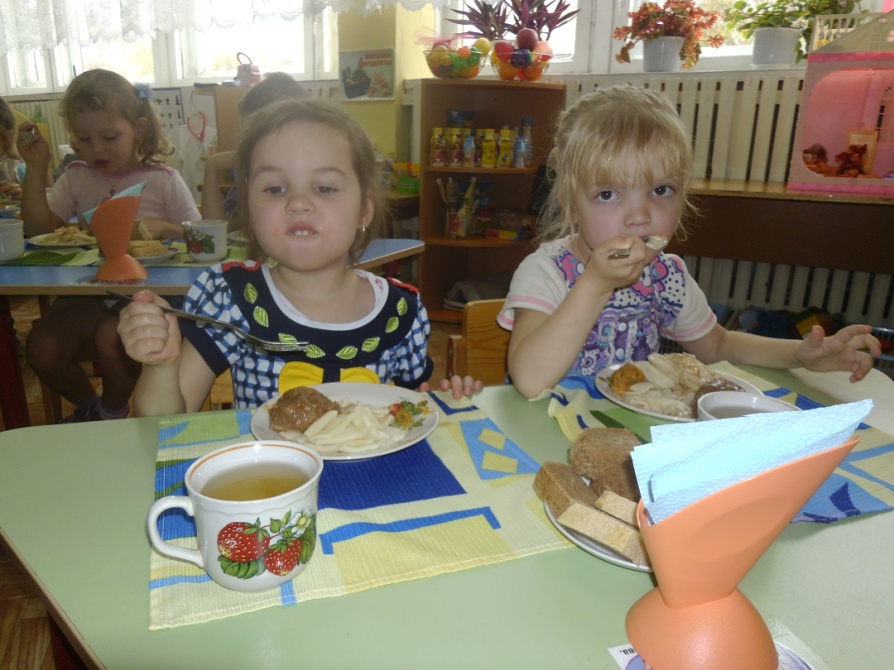 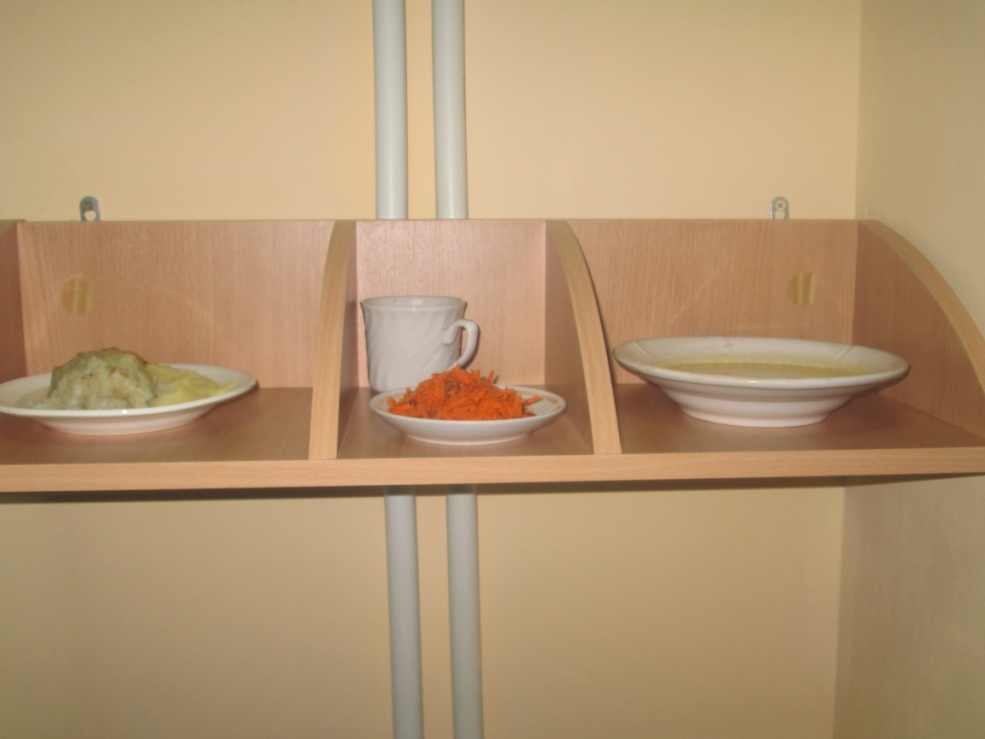 Оптимизация производственного контроля
Соблюдаются  все санитарные требования к состоянию:
 Пищеблока
К поставляемым продуктам
К приготовлению и раздаче блюд
К личной гигиене персонала пищеблока
К организации приема пищи детьми в группе
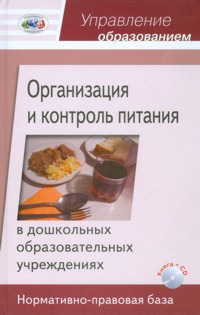 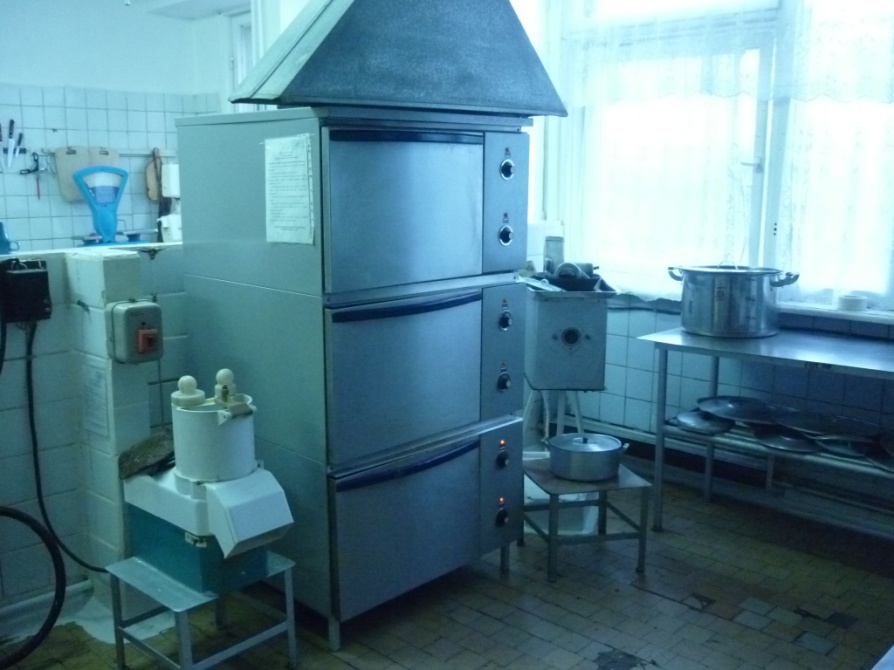 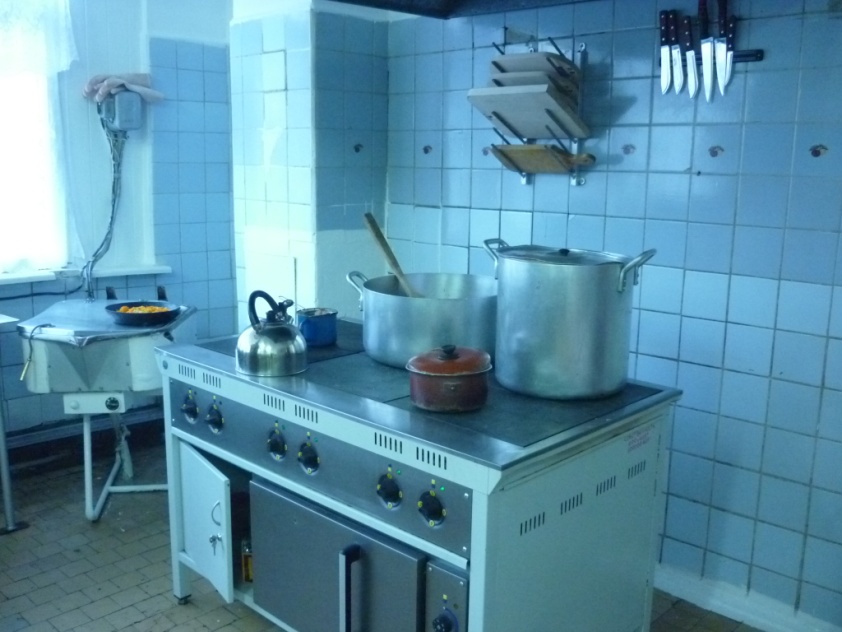 Контроль качества питания
Для определения органолептических свойств готовой продукции и разрешения выдачи данной продукции в группы создается бракеражная комиссия
 Ежедневно ведется отбор суточных проб блюд, предлагаемых в детском питании, которые сохраняются в течение 48 часов в отдельной таре в холодильнике.
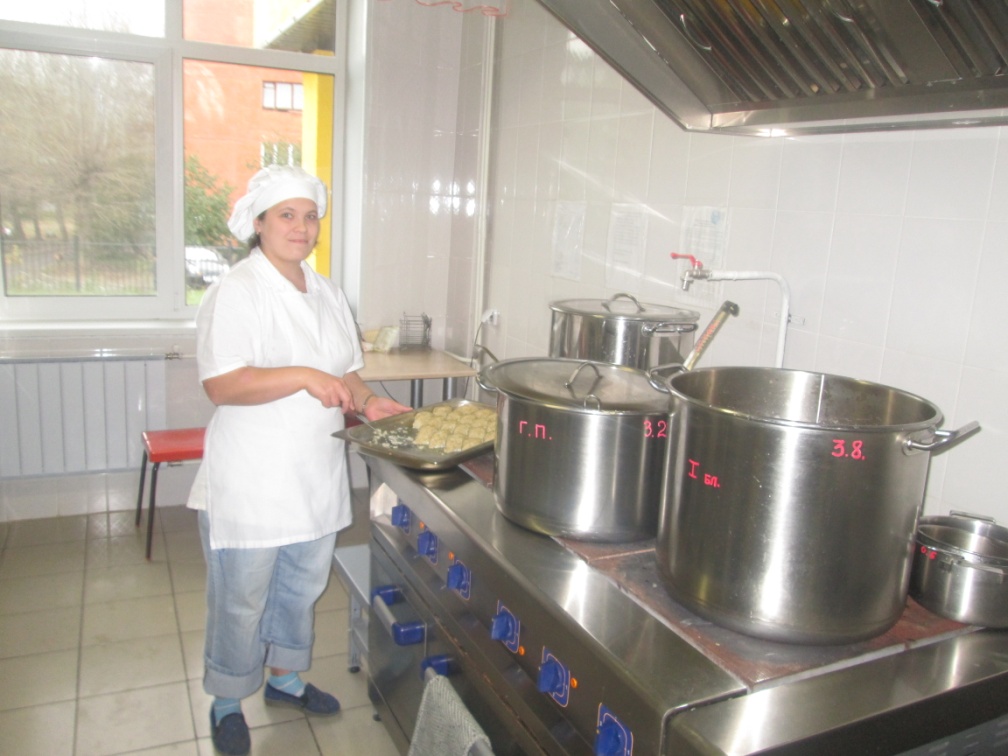 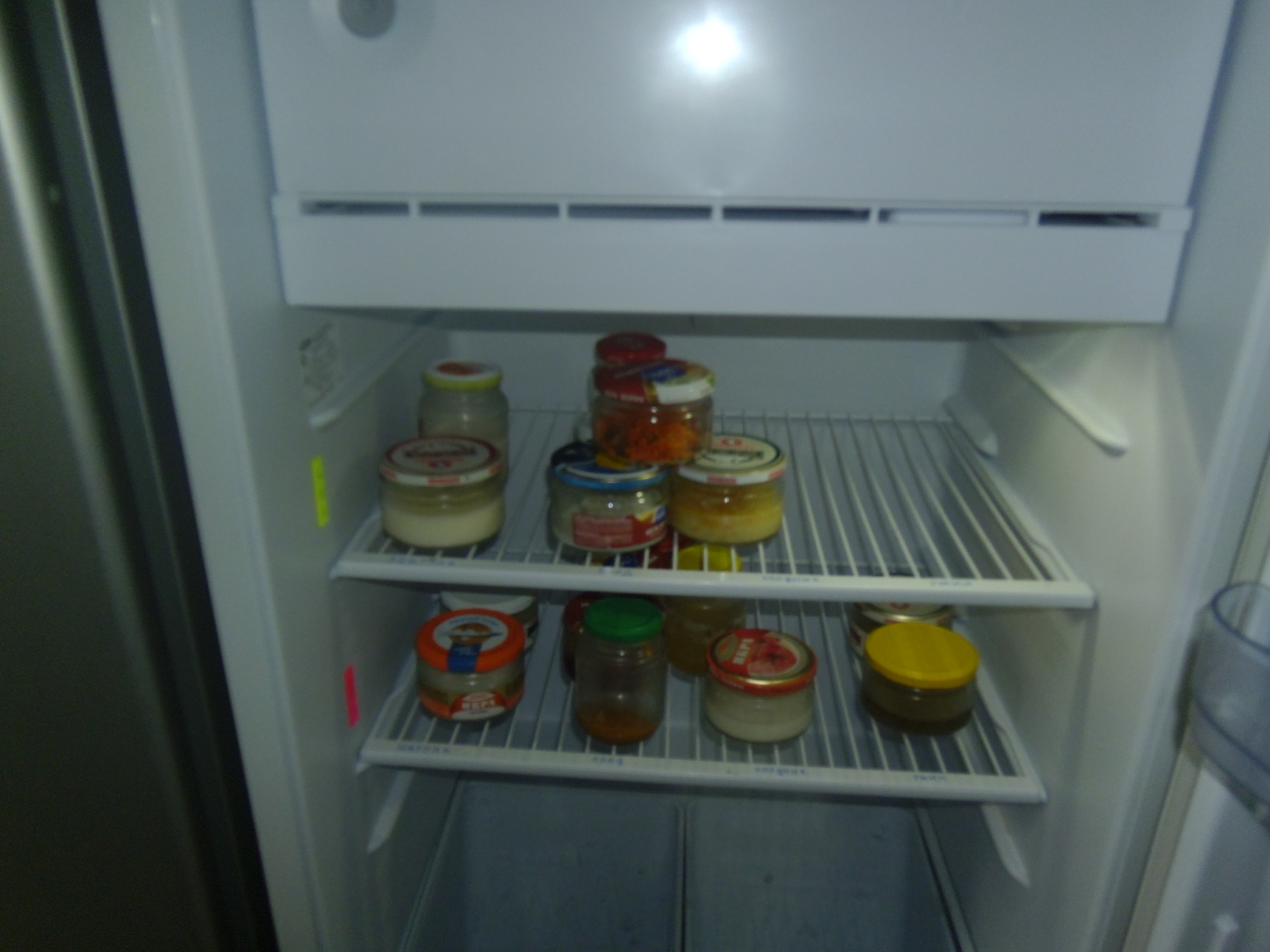 Выполнение основных норм питания
Выдерживается достаточное обеспечение калорийности важных пищевых компонентов
Используется максимальное разнообразие рациона
Проводится технологическая и кулинарная обработка продуктов
Пища, всегда имеет хорошие вкусовые качества
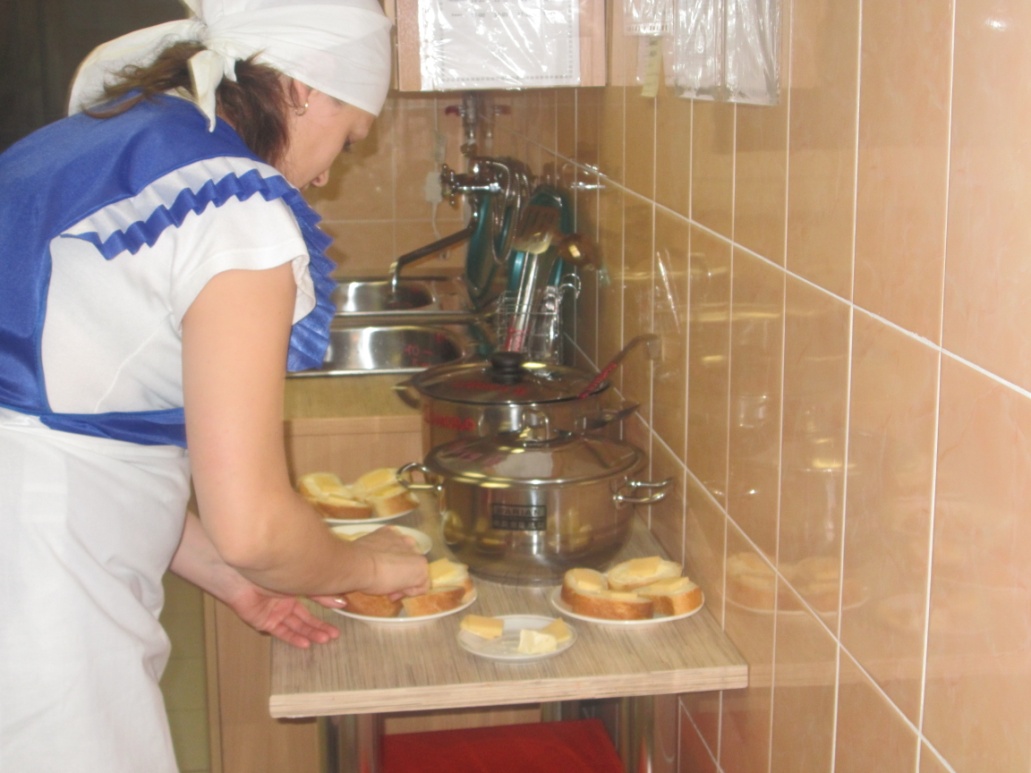 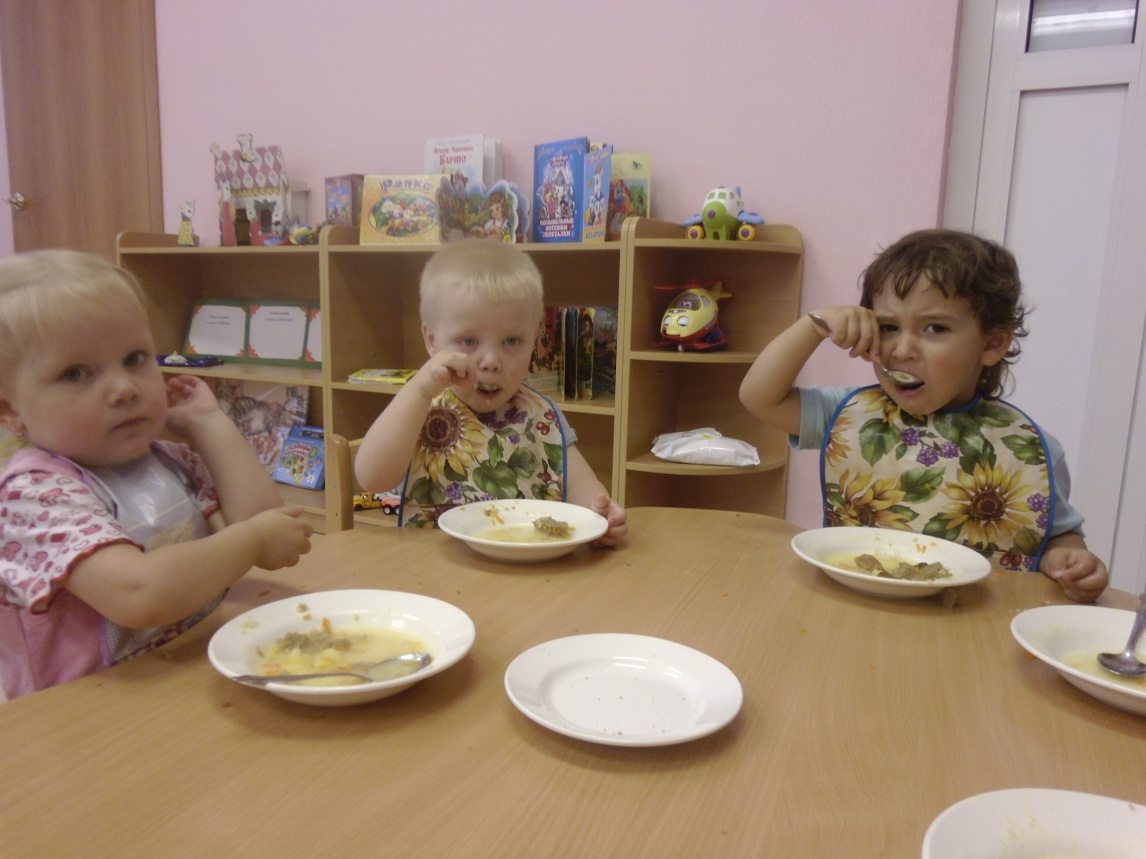 Условия рационального питания
Правильный подбор продуктов, обеспечивающий нормы физиологических потребностей детей;
 Строгий режим питания, который должен предусматривать не менее 4-х приемов пищи;
Длительность промежутков между отдельными приемами пищи не должна превышать 3,5-4 часов
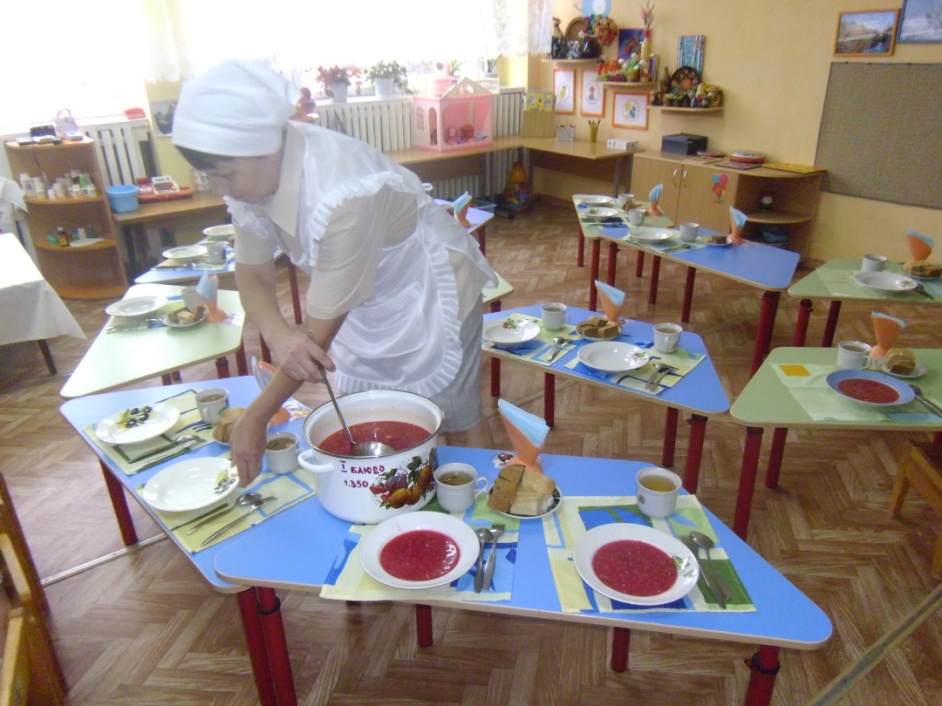 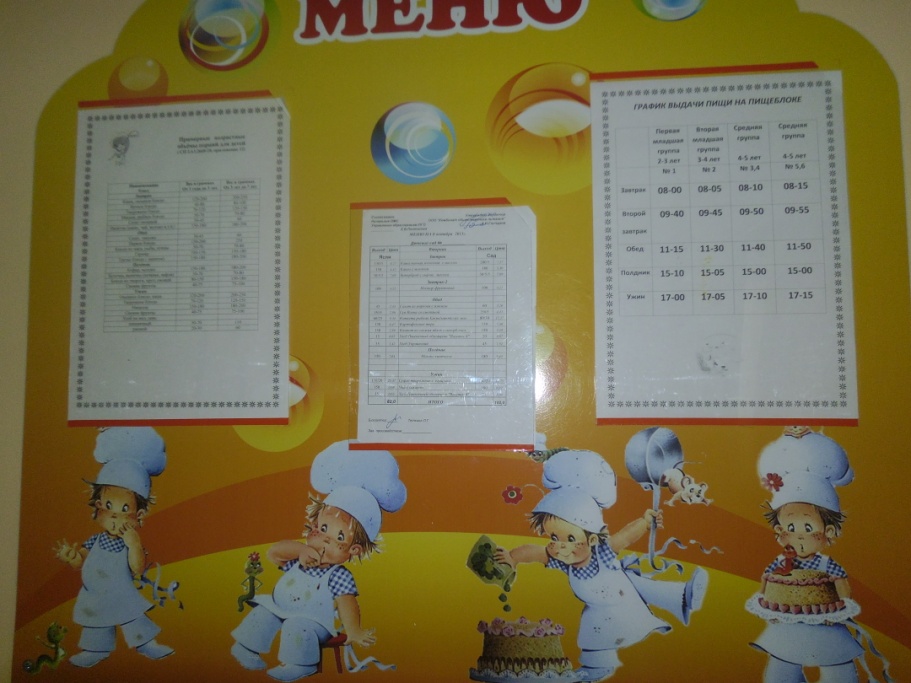 ПРАВИЛА ПОВЕДЕНИЯ ЗА СТОЛОМ
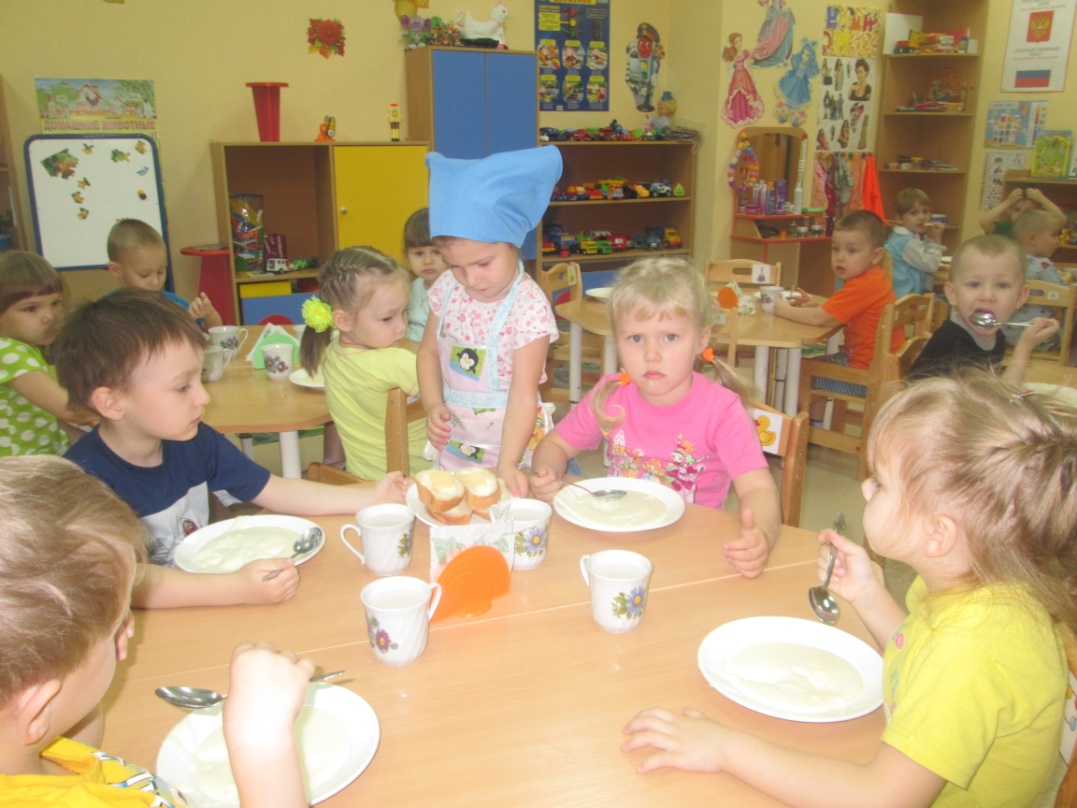 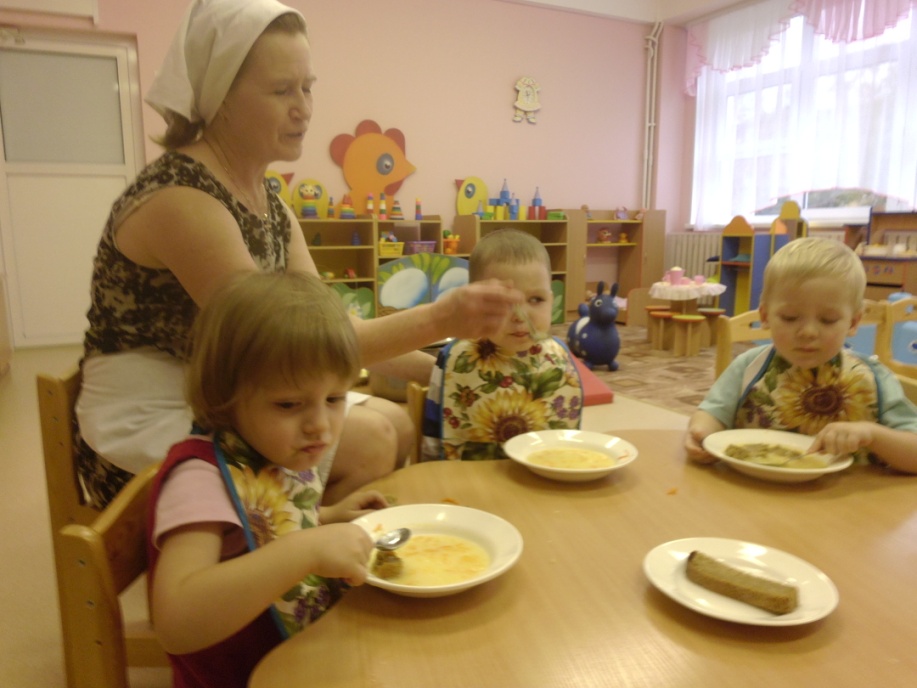 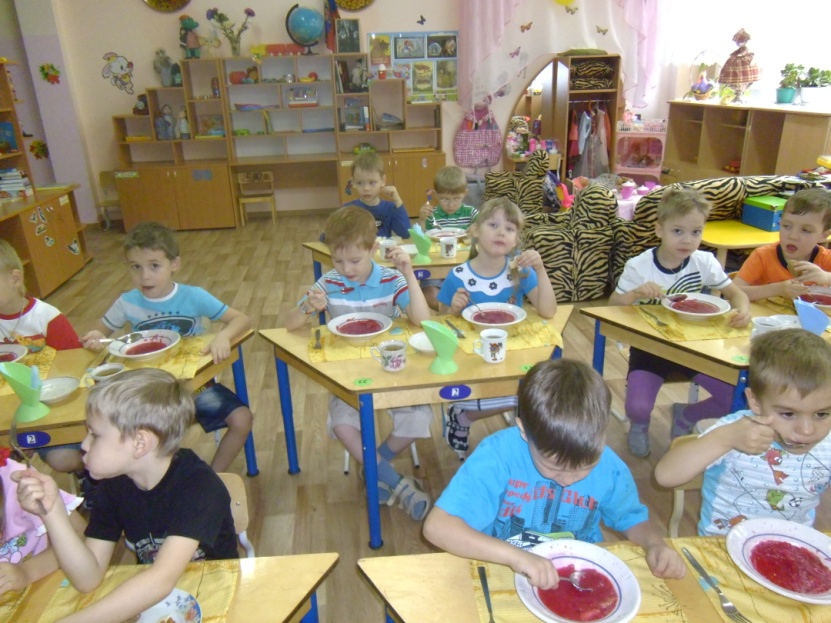 Организация питьевого режима
Питьевой режим проводиться в соответствии с требованиями  СанПиН;
Питьевая вода доступна воспитанникам в течение всего времени нахождения в саду
Размеры потребления воды ребёнком зависят от времени года и двигательной активности ребёнка
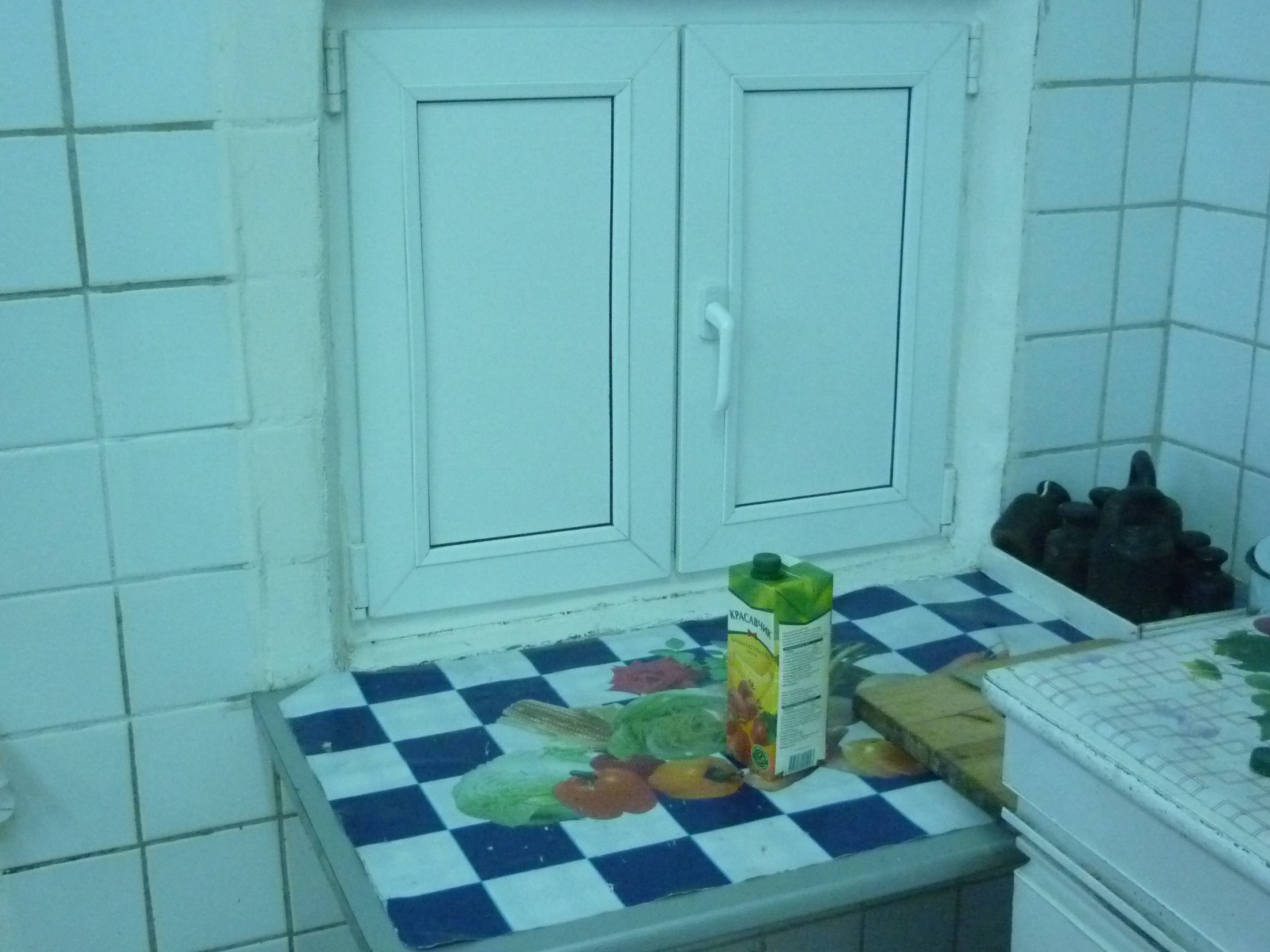 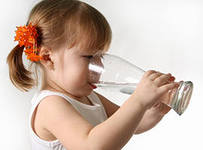 Основные принципы организации питания  в ДОУ:
Соответствие энергетической ценности рациона энергозатратам ребёнка;
Сбалансированность в рационе всех заменимых и незаменимых пищевых веществ
Максимальное разнообразие продуктов и блюд, обеспечивающих сбалансированность рациона
 правильная кулинарная и технологическая обработка продуктов
Оптимальный режим питания, обстановка, формирующая у детей навыки культуры приема пищи
Соблюдение гигиенических требований к питанию детей в организованных коллективах
Организация  работы по пропаганде здорового питания
Соблюдается оптимальный режим питания
Проводится работа по формированию у детей навыков культуры питания
Проводятся  Дни открытых дверей на тему: «Организация питания»
Оформляются информационные стенды по вопросам здорового питания
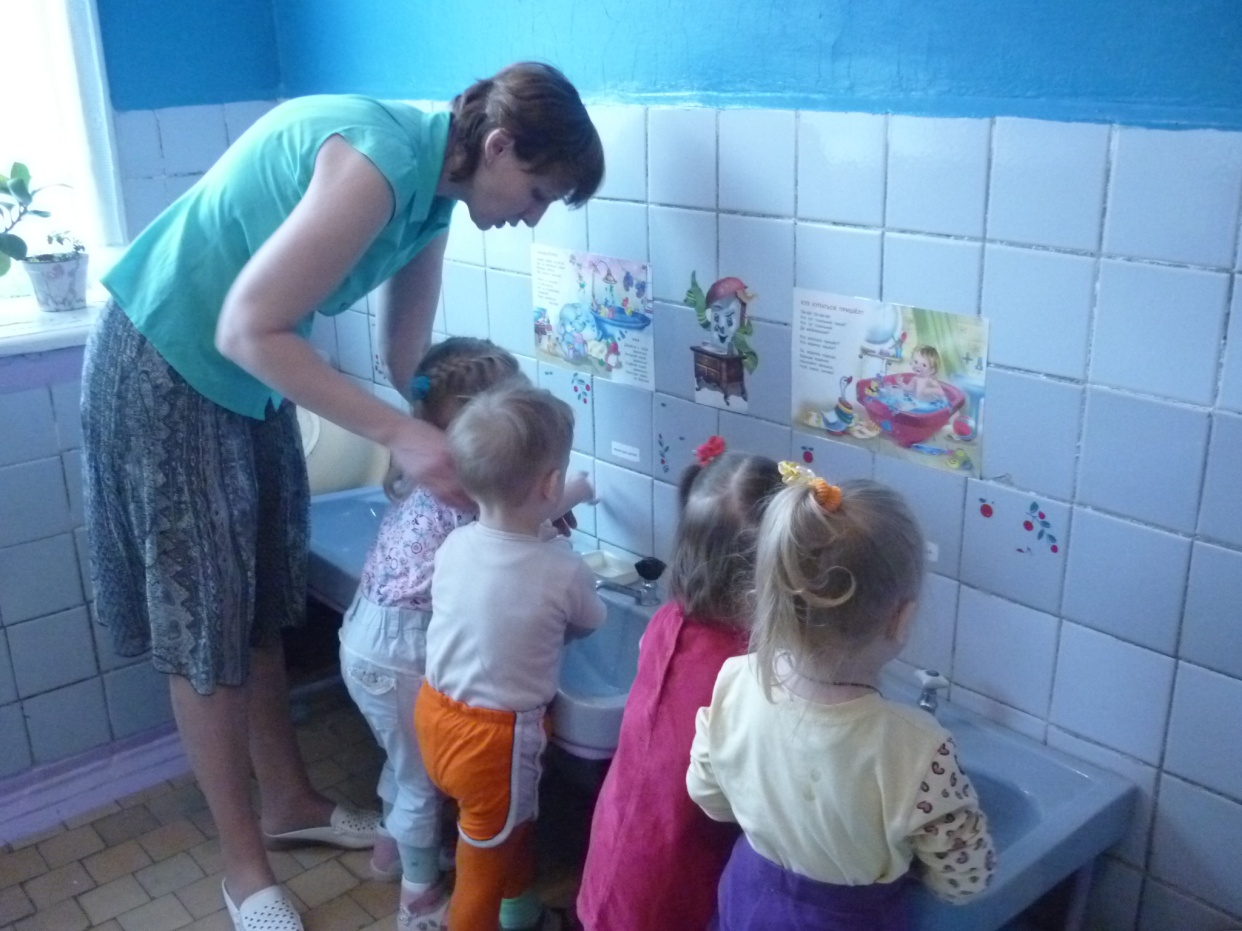 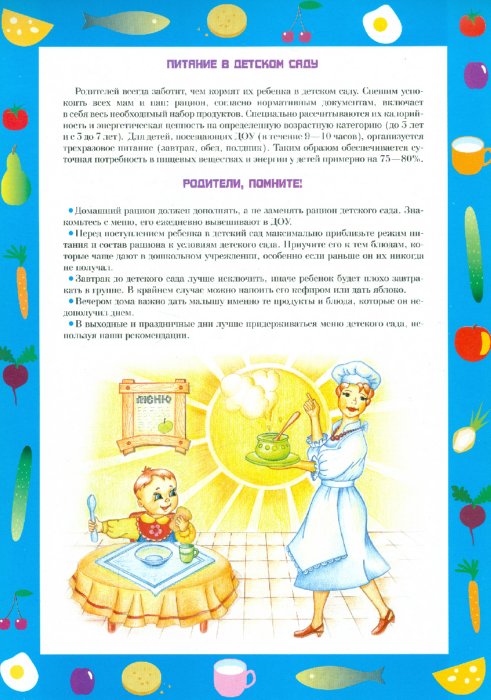 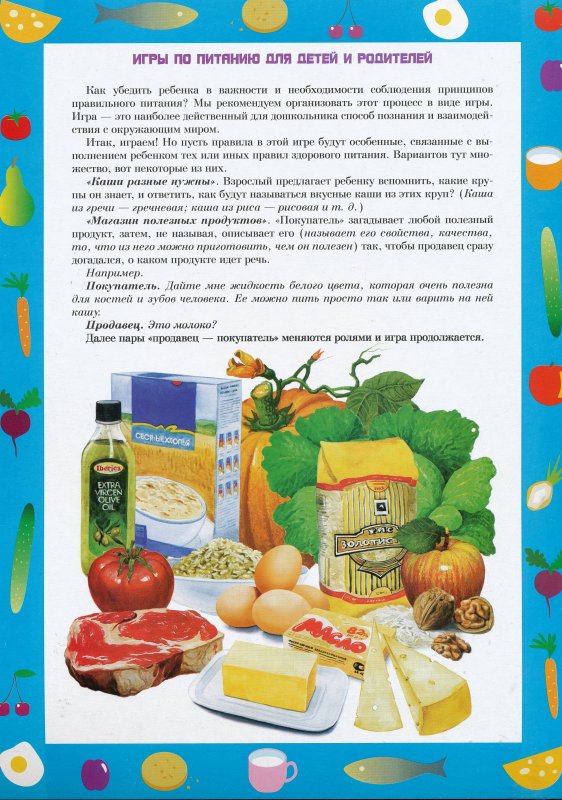 СанПиН 2.1.4.3049-13 
п.19.3 Не допускаются к работе на пищеблоке и в групповых ячейках к накрыванию на столы лица с ангинами, катаральными явлениями верхних дыхательных путей, гнойничковыми заболеваниями рук, заболевшие или при подозрении на инфекционные заболевания.
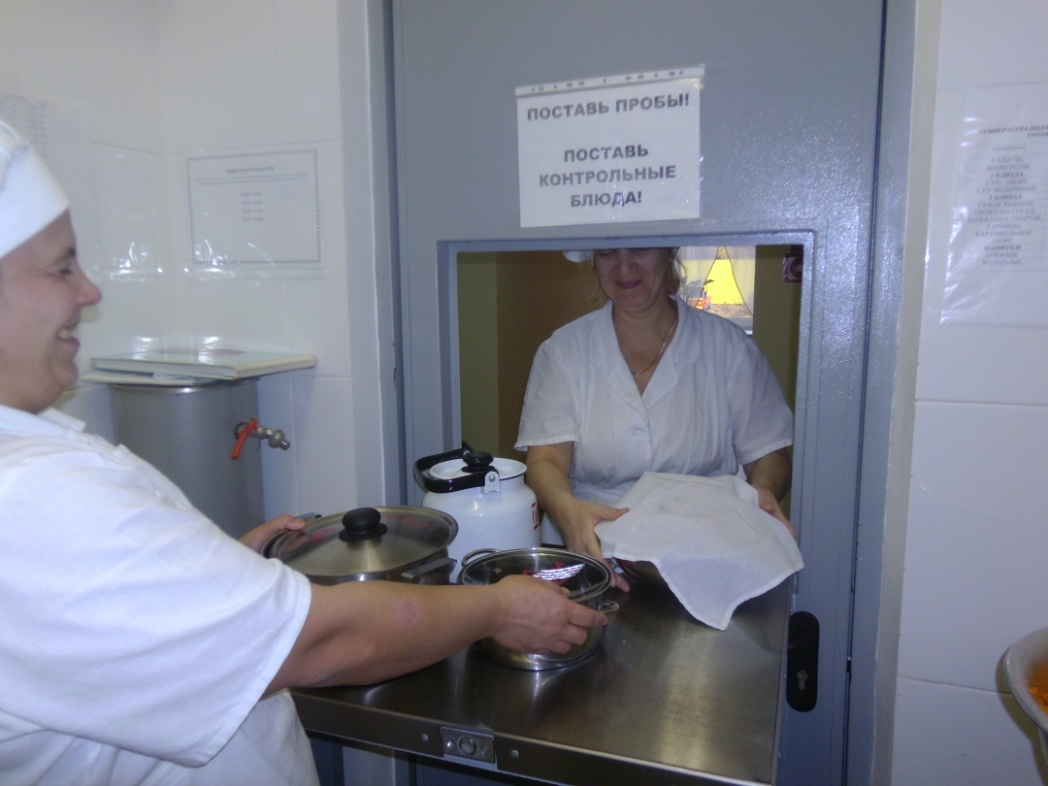 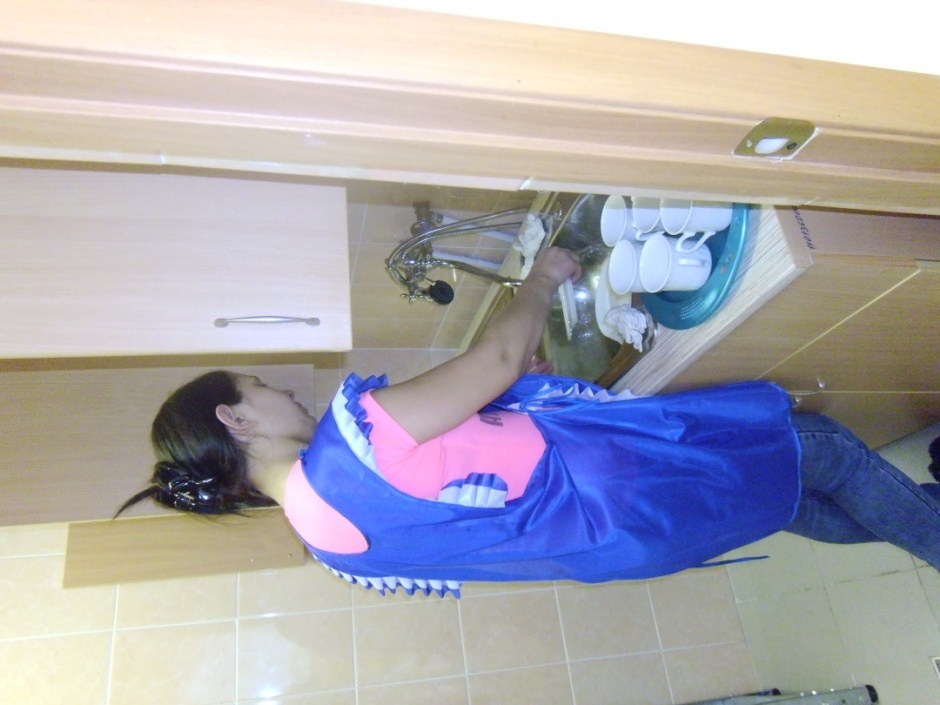 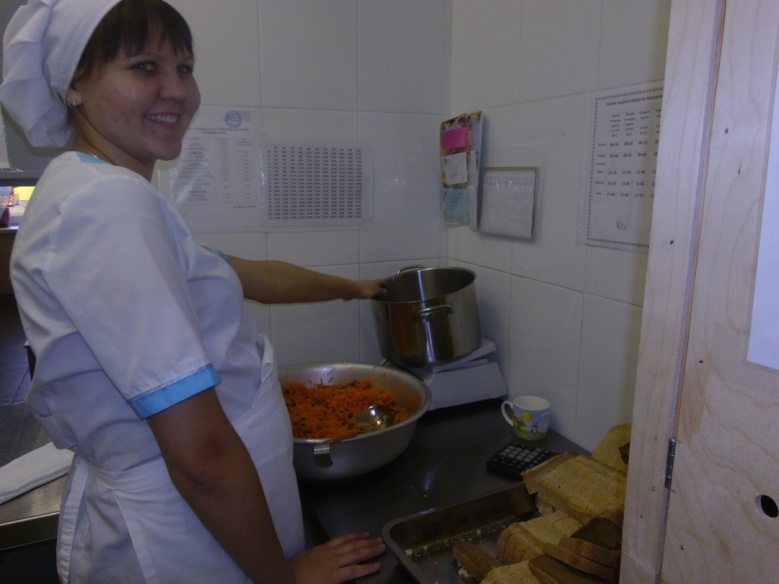 СЕРВИРОВКА  СТОЛА
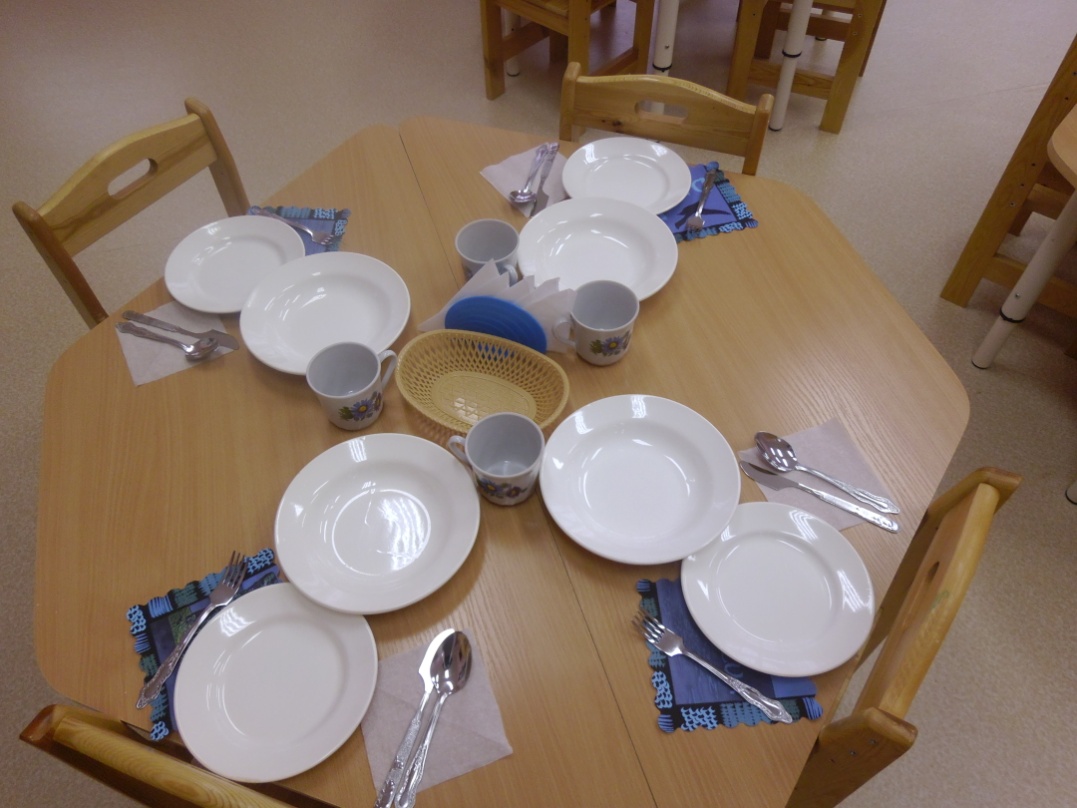 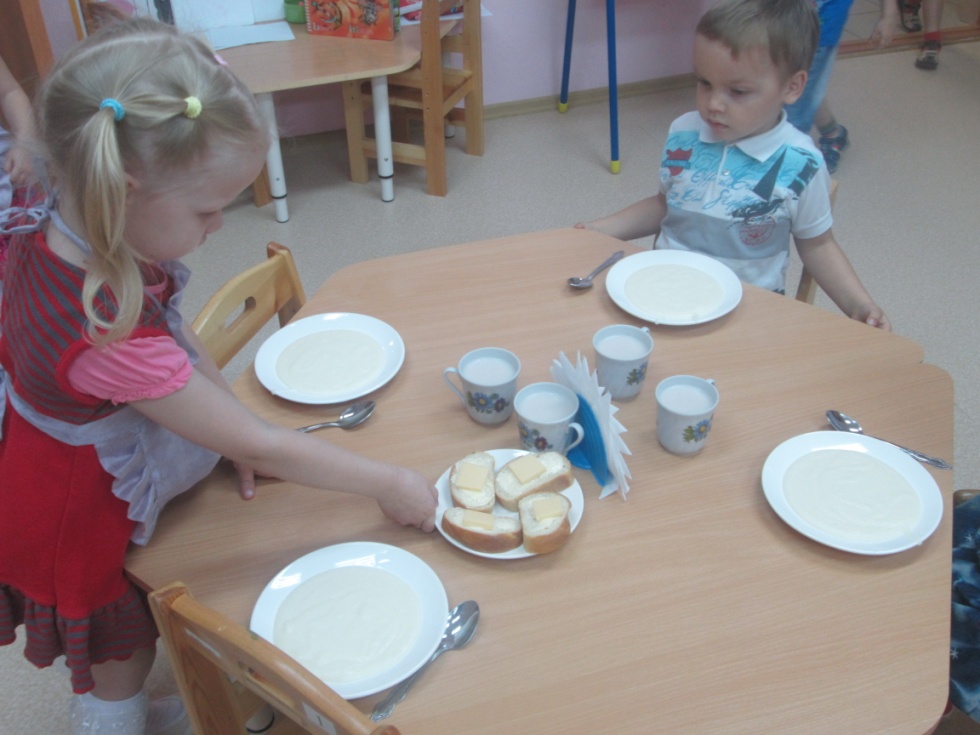 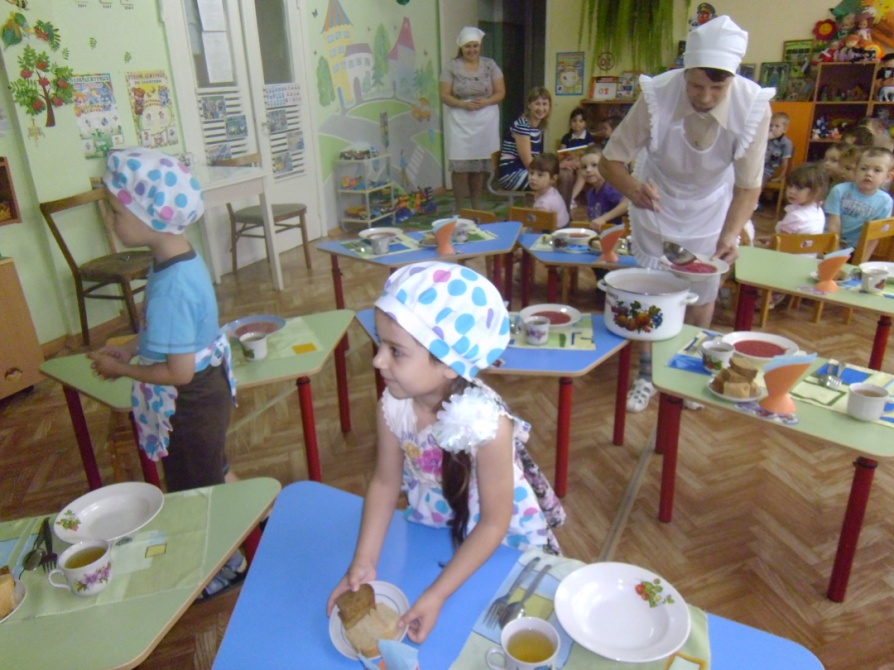 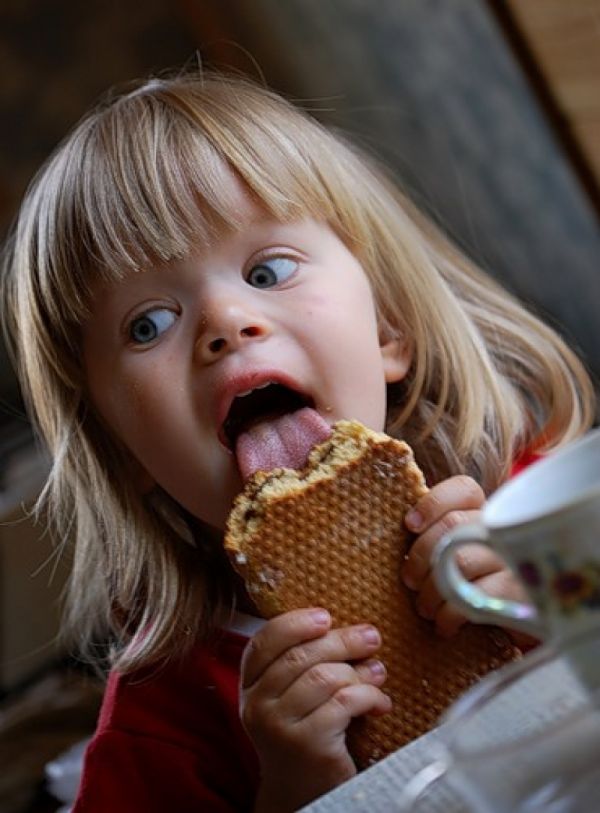 Спасибо за внимание!
Будьте здоровы!
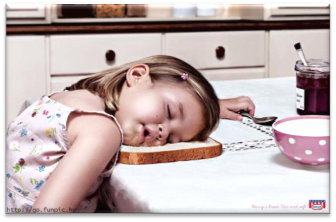 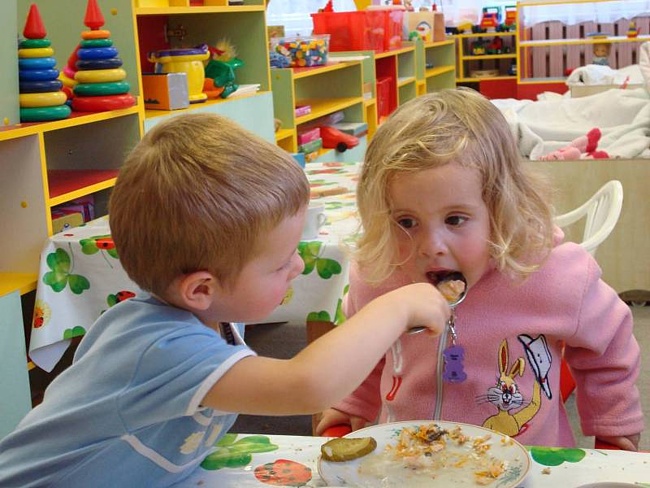 Приятного аппетита!